ENGLISH FOR TODAY Class V(পঞ্চম শ্রেণি)
Occupation: FIRE FIGHTER
Unit: 9
Lesson: 1,2,3,4
Prepared by:
MOHAMMAD SOHRAB HOSSAIN 
B.A.(Hon’s); M.A.(English)
M.A.(English Language Teaching)
B.Ed; LLB
Senior Teacher(English)
Railway  Public High School
Chattogram
WELCOME
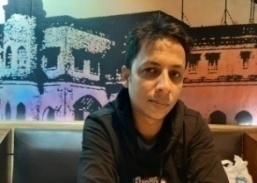 Learning Outcomes
Will  be able to justify the accuracy of sentences by choosing ‘True/False’
Learn new words with meanings
Know about “Parts of speech”
Will be able to write about his own choice of profession
Will know how to build up answer from the question
Will be able to choice a suitable topic of writing passage
Friday, July 10, 2020
SOHRAB HOSSAIN; Railway Public High School       toenglishhome@gmail.com
2
WE PUT OUT FIREWE ARE FIREFIGHTER
Friday, July 10, 2020
SOHRAB HOSSAIN; Railway Public High School       toenglishhome@gmail.com
3
Occupation
Read the text carefully and answer the questions no. 1,2,3,4
Friday, July 10, 2020
SOHRAB HOSSAIN; Railway Public High School       toenglishhome@gmail.com
4
INCREASE VOCABULARY
No one/
none
Long time
কেউ নয়
দীর্ঘ সময়
Panic
(noun)
আতংক/ভয়
Ago
আগে
Panicked
(adjective)
আতংকিত/ভয়ার্ত
There was a fire
অগ্নিকান্ড ঘটেছিল
Leave
(to leave)
ত্যাগ করা
(ত্যাগ করতে)
Everyone
(singular number)
প্রত্যেক
(প্রতি +এক)
Quietly
শান্তভাবে
Afraid
ভীত/ভয় পাওয়া
Safely
নিরাপদভাবে
SOHRAB HOSSAIN; Railway Public High School       toenglishhome@gmail.com
Friday, July 10, 2020
5
Soon/
In no time
Didn’t get
পায় নাই/পায়নি
শীঘ্র/তাড়াতাড়ি
Watch(ed)
Didn’t mind
কিছু মনে করে নাই
দেখা/পত্যক্ষ করা
yard
আঙ্গিনা/উঠান
Full-time
সার্বক্ষণিক/সব সময়ের
Think
Past:(thought)
চিন্তা করা
(চিন্তা করল)
earn
উপার্জন/আয়
For a long time
Most of the time
অধিকাংশ সময়
দীর্ঘ সময় ধরে
Put out
নিভানো/নির্বাপন
After college
কলেজ পাশ এর পরে
safety
নিরাপত্তা
Join
Past:(joined)
যোগ দেওয়া
(যোগ দিল)
Free time
অবসর সময়
As a volunteer
স্বেচ্ছাসেবক (কর্মী)হিসাবে
Listen to
শোনা (অন্যের কথা)
SOHRAB HOSSAIN; Railway Public High School       toenglishhome@gmail.com
6
Friday, July 10, 2020
1. Match the word of ‘column A’  with the suitable meaning of ‘column B’(more words given to practise)
Friday, July 10, 2020
SOHRAB HOSSAIN; Railway Public High School       toenglishhome@gmail.com
7
Answer to the question no. 1 
a-vi
b-ii
c-v
d-iii
e-vii
f-I
g-iv
Friday, July 10, 2020
SOHRAB HOSSAIN; Railway Public High School       toenglishhome@gmail.com
8
2.Write ‘True’ for correct statement and ‘False’ for incorrect  statement.
Raju was a student of primary school when there was a fire.
b)The students helped the teachers to leave the building quietly.
c)Initially Raju joined as a volunteer firefighter.
d)At present Raju talks to students about fire safety.
e)The fire fighters extinguished fire in Raju’s school.
Friday, July 10, 2020
SOHRAB HOSSAIN; Railway Public High School       toenglishhome@gmail.com
9
Answer to the question no. 2
a) True  b) Falsec)True D)True E)True
Friday, July 10, 2020
SOHRAB HOSSAIN; Railway Public High School       toenglishhome@gmail.com
10
3.. Answer the following questions .
a)What was the cause of the students’ fear?
b)What does Raju do at present?
c)What are the freetime activities of Raju?
d)How can you describe the word ‘Fire safety’?
e)Why was Raju not paid money at first?
Friday, July 10, 2020
SOHRAB HOSSAIN; Railway Public High School       toenglishhome@gmail.com
11
Answer to the question no. 3
Friday, July 10, 2020
SOHRAB HOSSAIN; Railway Public High School       toenglishhome@gmail.com
12
4.Write a short composition on “Your choice of profession”. (Write at least five sentences using capital letters,correct spellings and punctuation marks.
My choice of profession
I  am Shahran. I am a student of class five . Last year, there was a fire in my school. The firefighters rescued us safely.From then, I dreamt to be a firefighter. It is a challenging job. But it is a pleasure to save the lives from fire. By choosing this profession, I must gain the Almighty’s blessings . I shall give a new life to people. The pleasure of that joy knows no bounds . I shall try my best to make my dream true.
Friday, July 10, 2020
SOHRAB HOSSAIN; Railway Public High School       toenglishhome@gmail.com
13
THANK YOU
Prepared by:
MOHAMMAD SOHRAB HOSSAIN 
B.A.(Hon’s); M.A.(English)
M.A.(English Language Teaching)
B.Ed; LLB
Senior Teacher(English)
Railway  Public High School
Chattogram
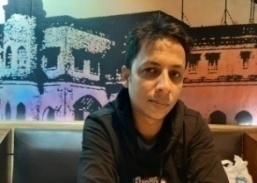 Stay Safe with your family
Friday, July 10, 2020
SOHRAB HOSSAIN; Railway Public High School       toenglishhome@gmail.com
14